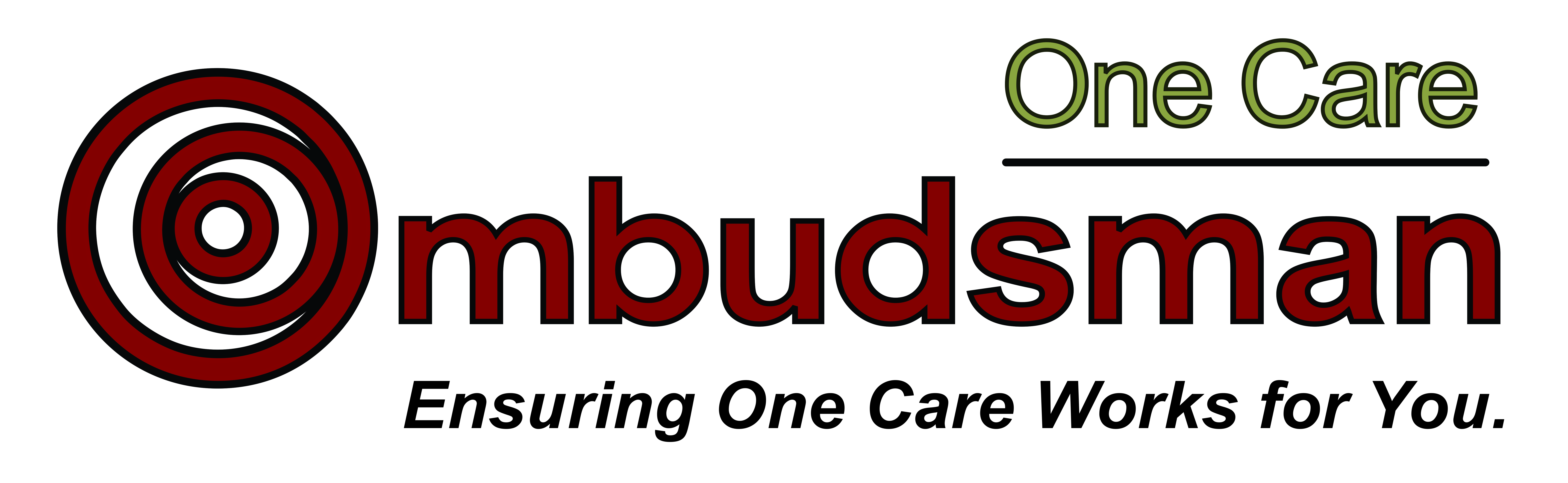 Implementation Council Presentation
9-16-16
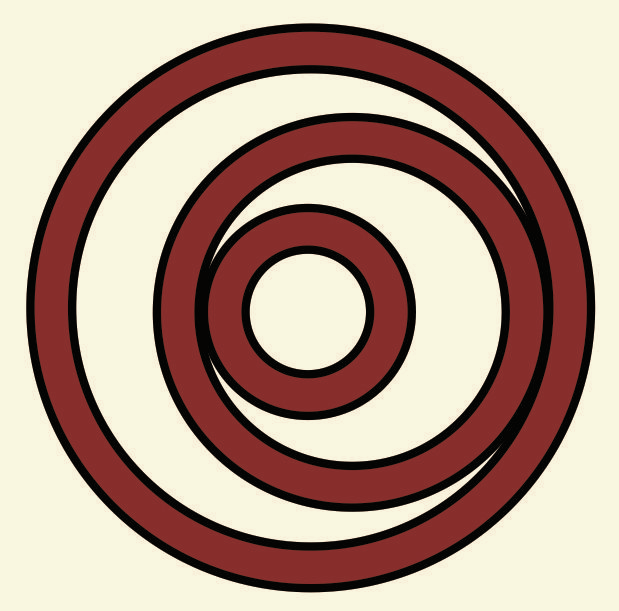 OCO value:One Care members
I found myself confused about who to call when I needed help. … The OCO helped me identify who was on my Care Team and improve communication with them. I am really happy with my plan!
As my health care status changed so did my needs, OCO staff helped me communicate with my Care Manager. The OCO really listened to me and helped me.
After contacting the OCO I learned more about eyeglass benefits and was able to talk to my Care Manager who helped me get a new prescription and glasses. Thanks to the OCO, I can read the newspaper again!
[Speaker Notes: Mission: The One Care Ombudsman (OCO) Office is an independent office which helps individuals, including their significant others and representatives, address concerns or conflicts that may interfere with their enrollment in One Care or their access to One Care health benefits and services]
One Care Beneficiaries Served
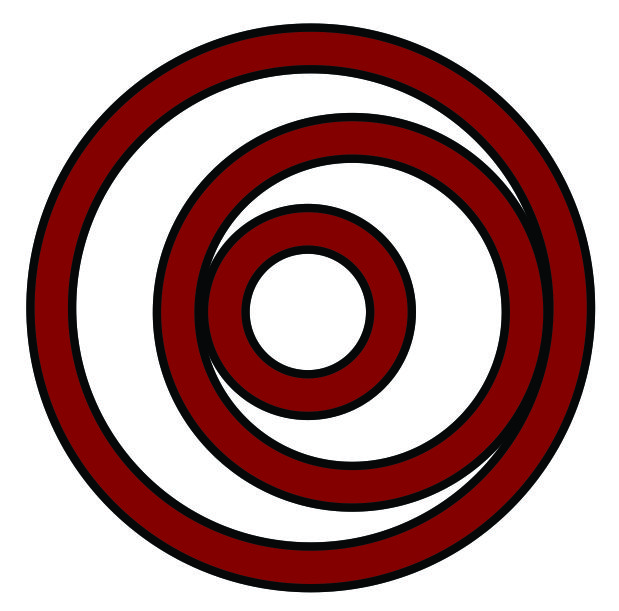 (4/14-8/16)
Note:   The total exceeds the combined number of inquiries and complaints by 8 as
             a single contact may ask one or more questions as well as have one or more     
             complaints.
Principal Inquiry Themes
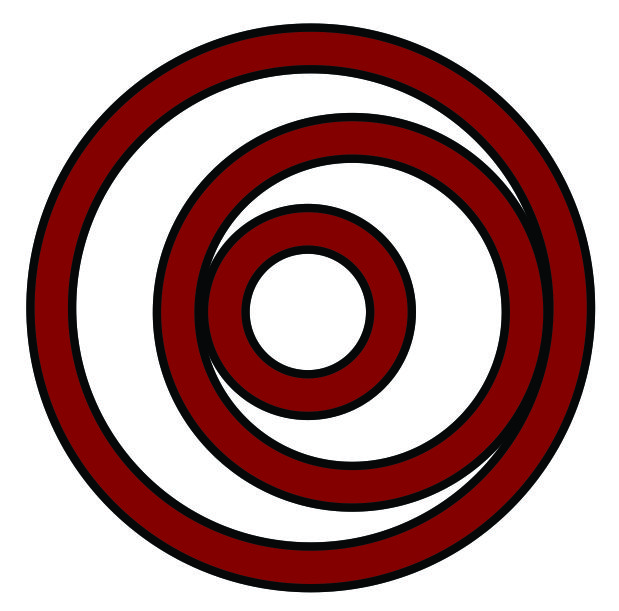 (4/14-8/16)
Note: A single contact may present multiple inquiries
Principal Complaint Themes
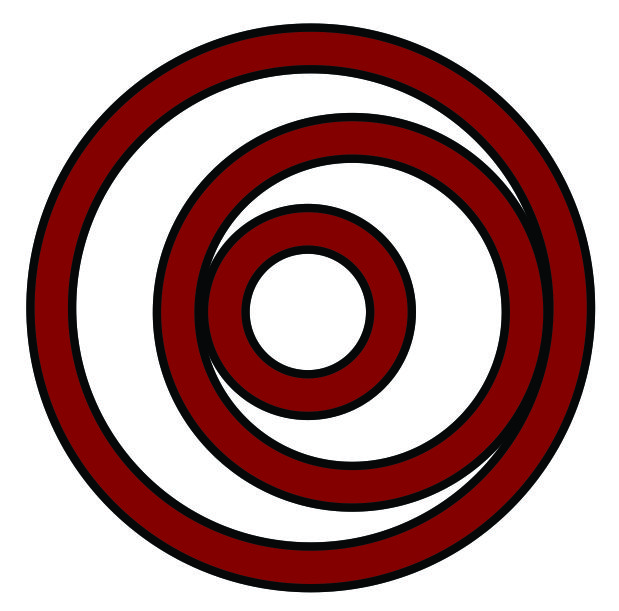 (4/14-8/16)
Note: A single contact may present multiple complaints
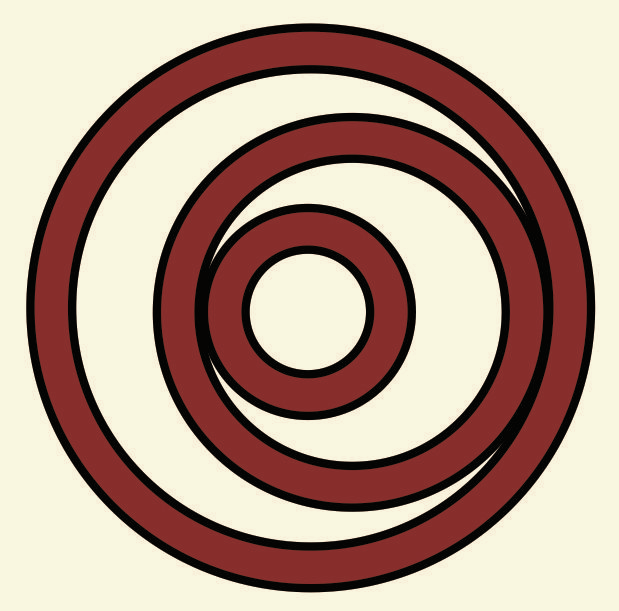 Top 3 issues during the past two years
Quality of Care/Clinical Issues
Interaction with Care Team
Sponsor/Plan/Pharmacy gave poor or rude customer service
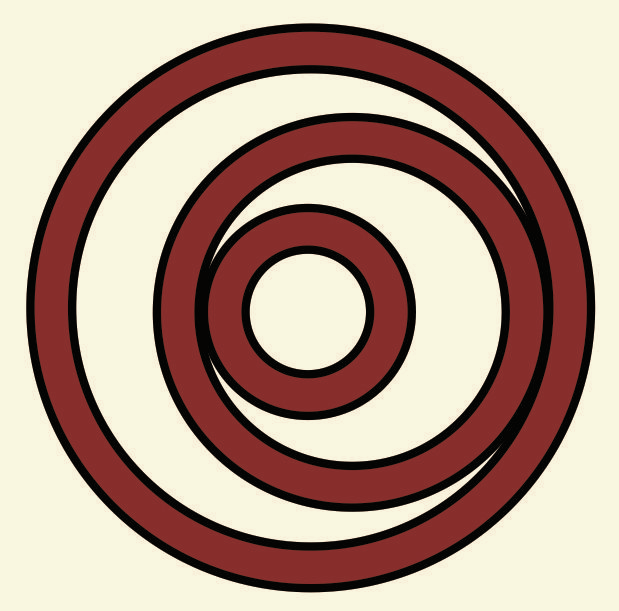 OCO Recommendationsfor Implementation Council
Utilization of systemic trends data to improve service delivery and outcomes
IC Subgroup recommendations re: assuring effective communications in One Care messaging